Дифференциация звуков [р-р`] [л-л`], букв р-л
Учитель-логопед МБОУ СОШ №14
Алсуфьева Е. Н.
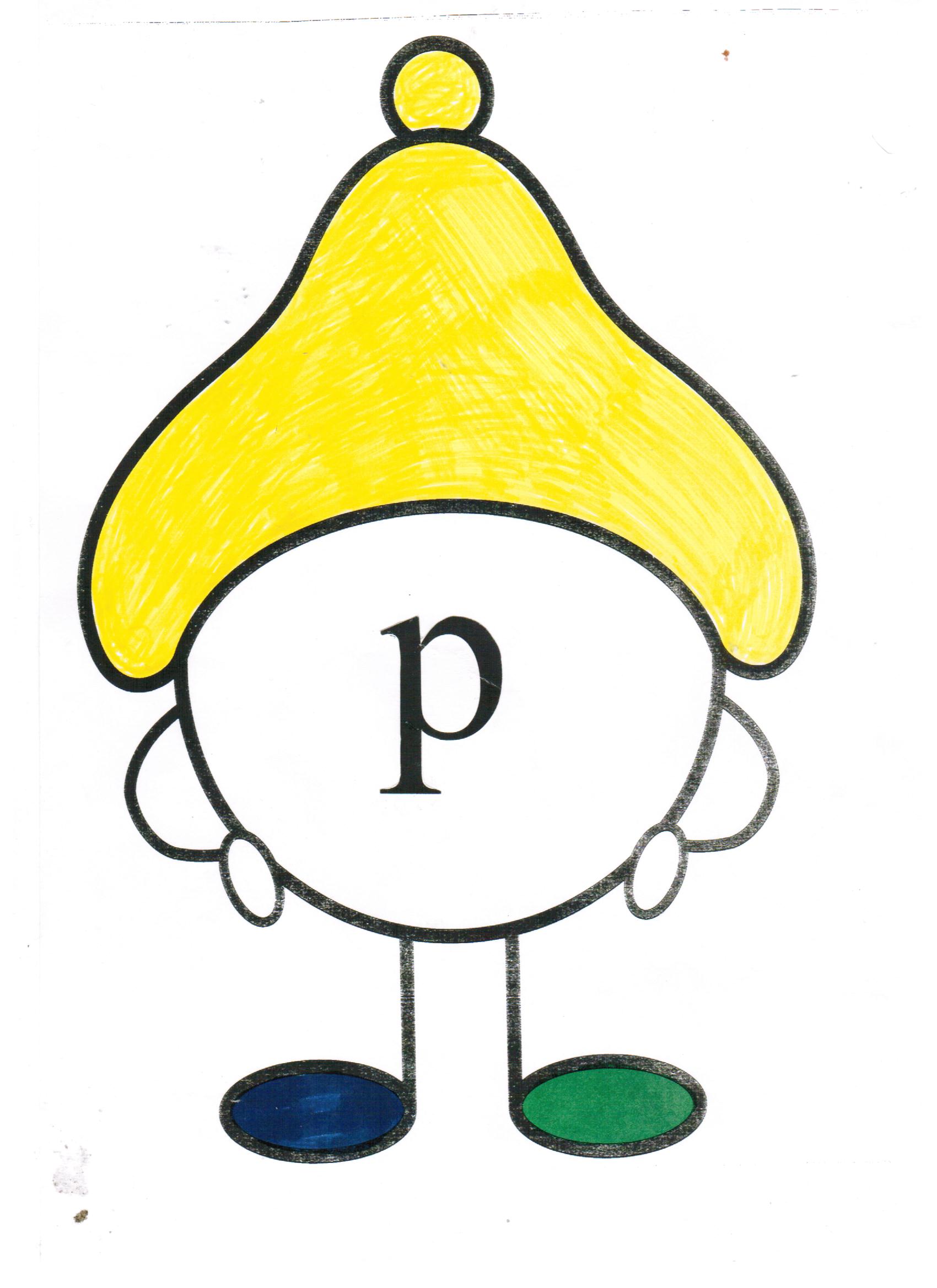 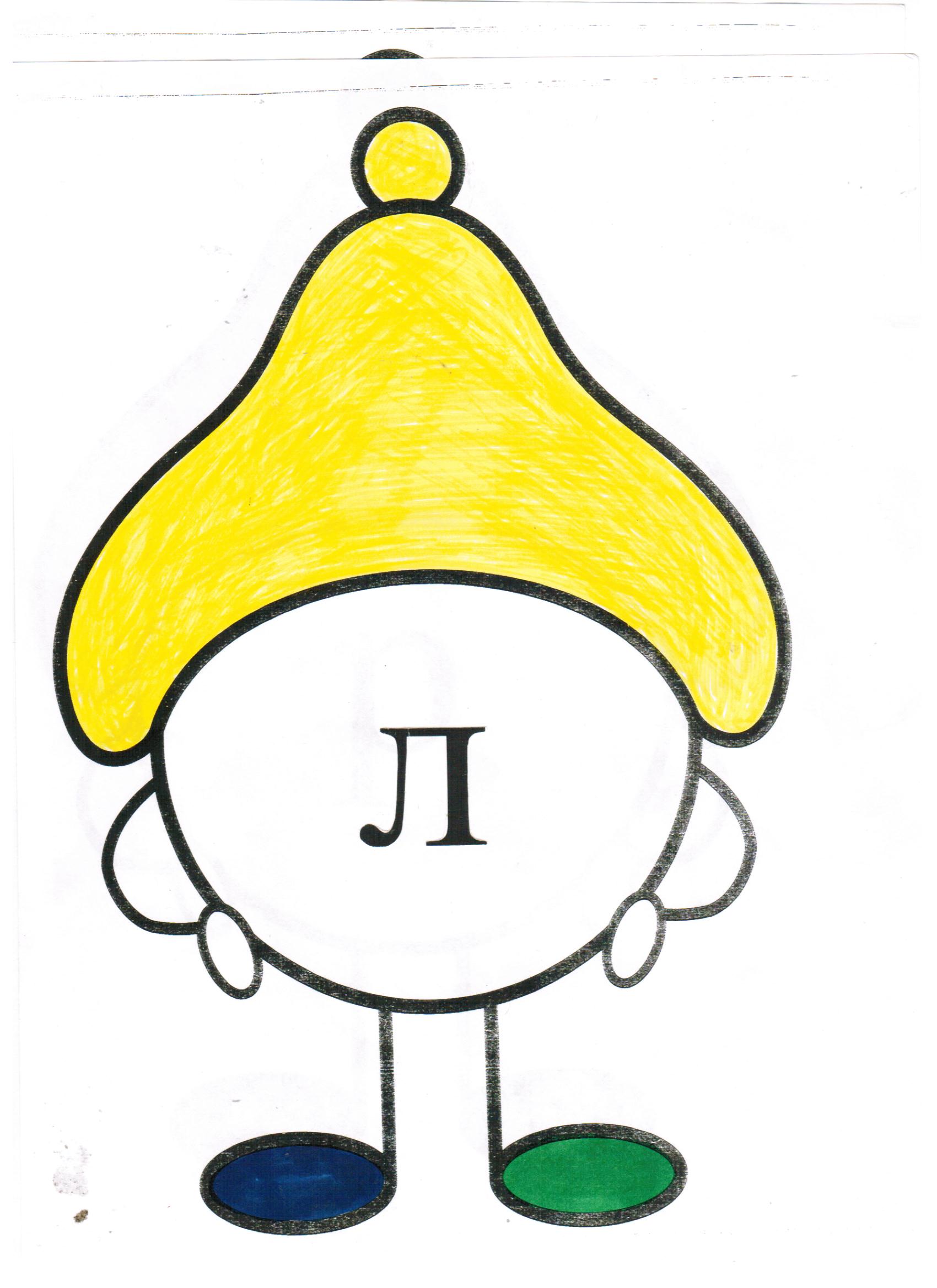 Игра «Шифровальщики»               Проверьте
Звуки [р-р`]
1 2 3 4 5 6 7 8 9 10
1 2 3 4 5 6 7 8 9 10
1 2 3 4 5 6 7 8 9 10
1 2 3 4 5 6 7 8 9 10
1 2 3 4 5 6 7 8 9 10
1 2 3 4 5 6 7 8 9 10
1 2 3 4 5 6 7 8 9 10
пригорок, 
первоцвет, 
дрозд, 
природа, 
ветер, 
береза, 
скворец
Игра «Шифровальщики»                 Проверьте
Звуки [л-л`]
1 2 3 4 5 6 7 8 9 10
1 2 3 4 5 6 7 8 9 10
1 2 3 4 5 6 7 8 9 10
1 2 3 4 5 6 7 8 9 10
1 2 3 4 5 6 7 8 9 10
1 2 3 4 5 6 7 8 9 10
1 2 3 4 5 6 7 8 9 10
ландыш, 
галка, 
земля, 
дятел, 
тополь, 
голосок, 
лебеди
Дидактическая игра: «Какой? Какая? Какое?»
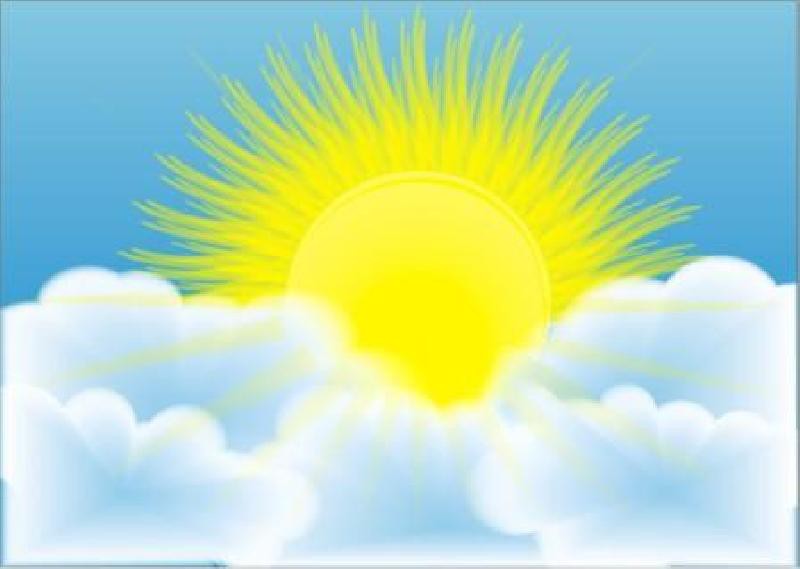 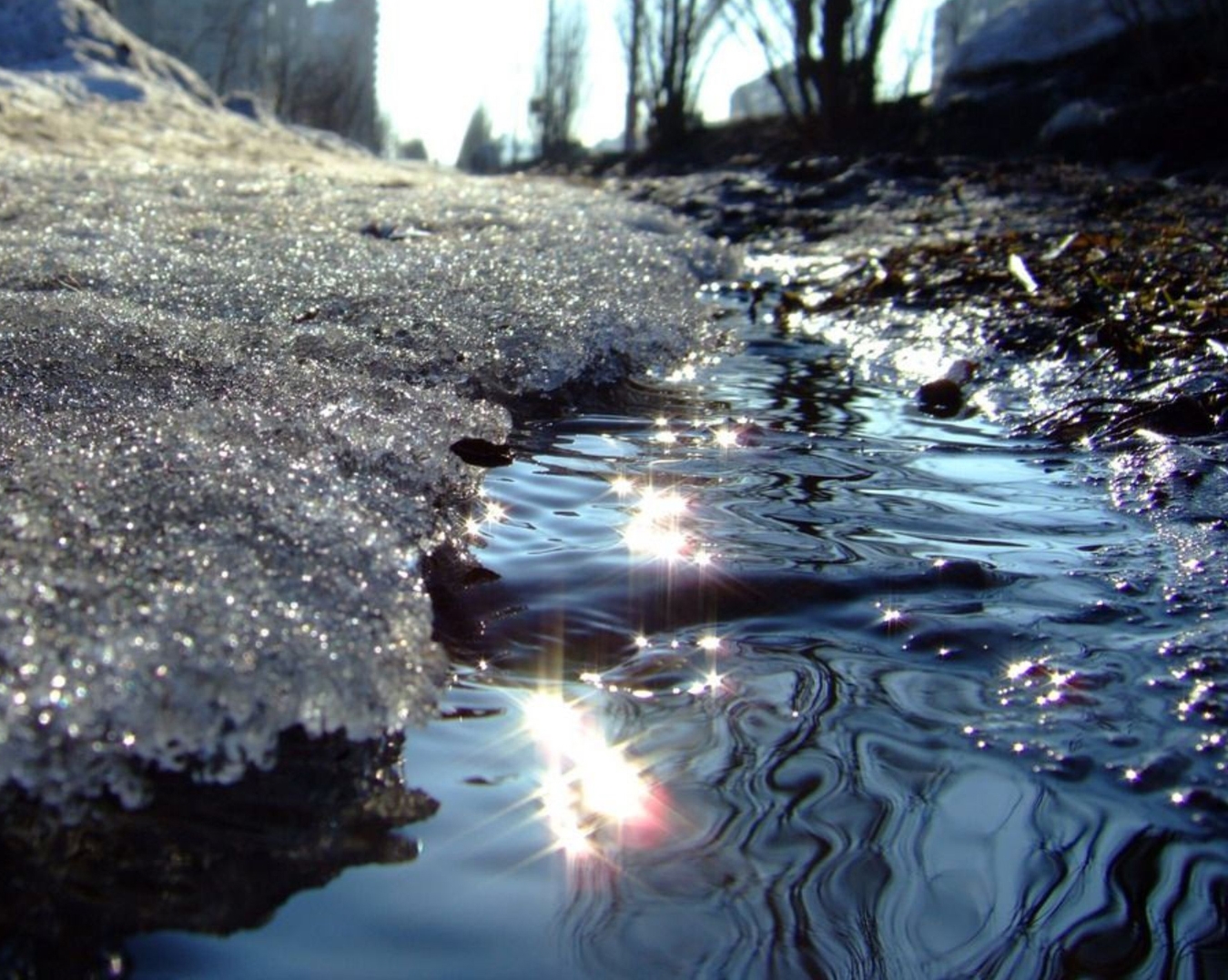 Игра «Выбери нужную букву»
Вставь Р или Л
_асточка
Г_ач
Скво_ец
Со_овей
Во_она
Снеги_ь
Го_убь
Во_обей
Дидактическая игра: «Чья?, Чьи?, Чей?»
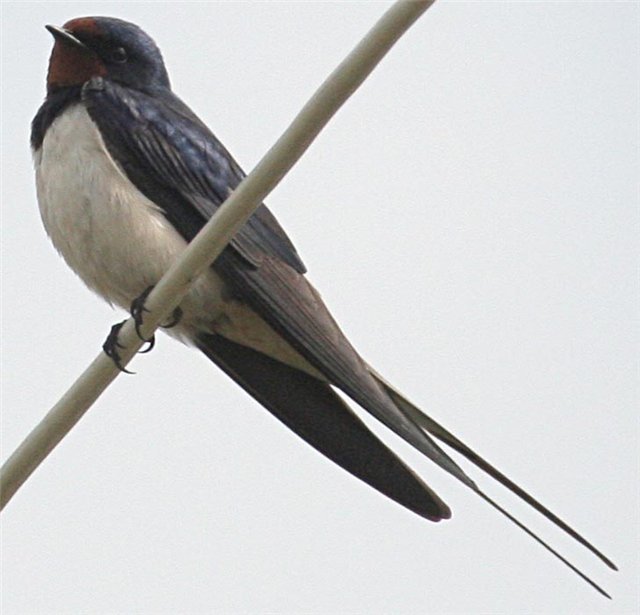 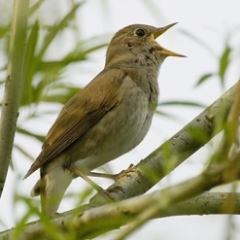 Игра: «Составь словосочетание»
Вставь Р или Л
т_ава
_источки
капе_ь
сосу_ька
_учей
_азговорчивый
х_рустальная
_азноцветная
ба_хатные
ше_ковистая
Игра: «Льдинки»
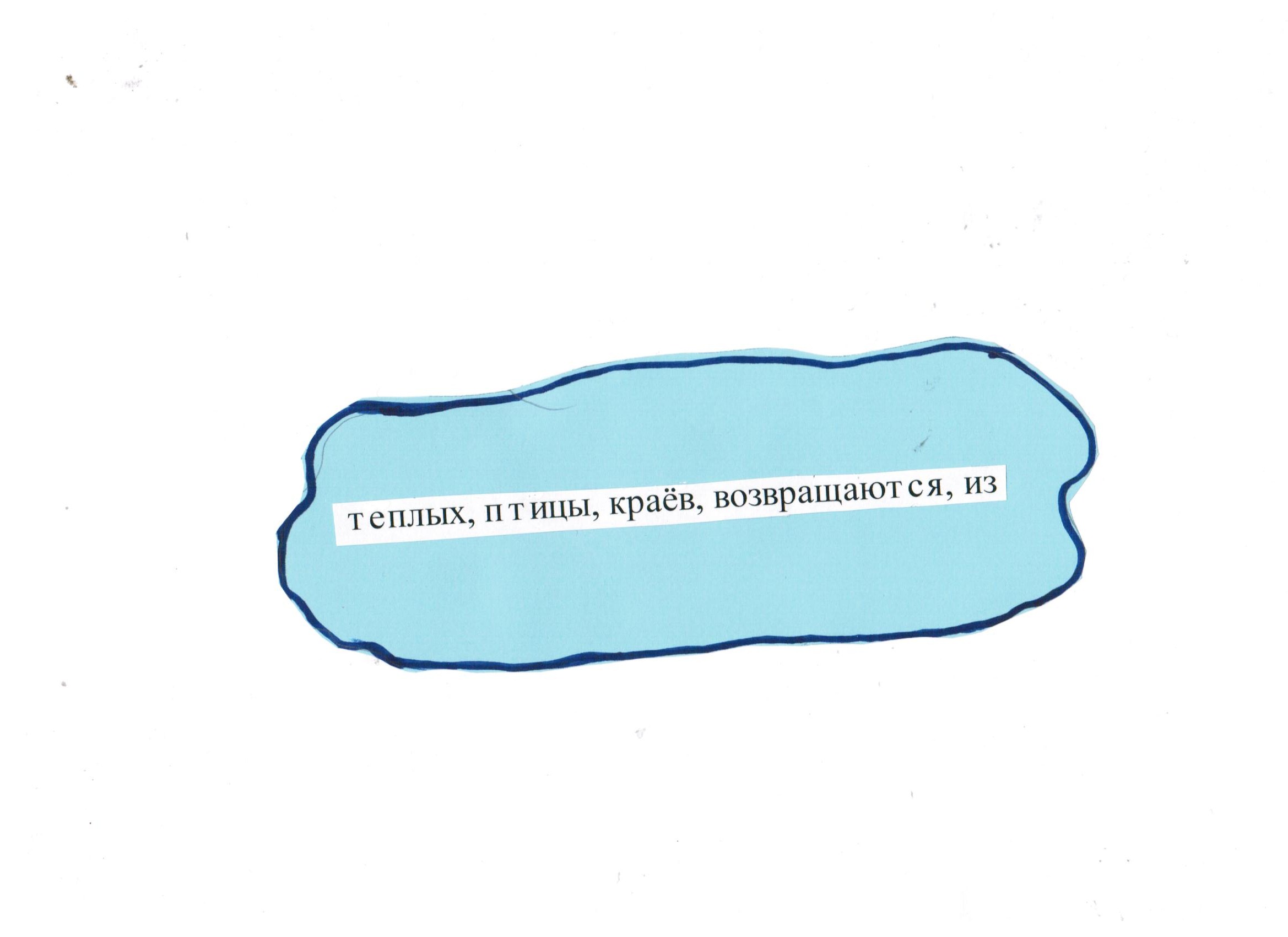 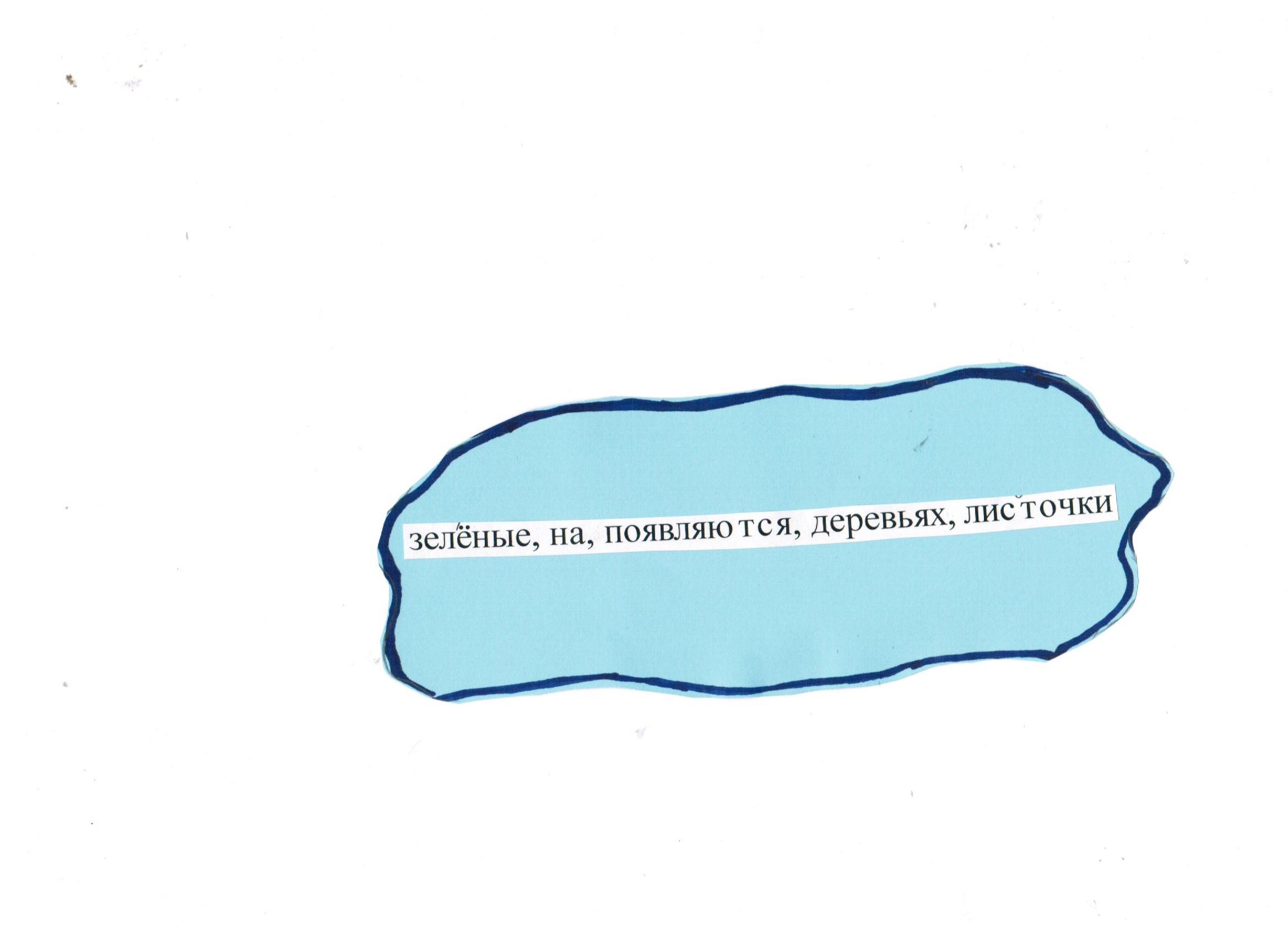 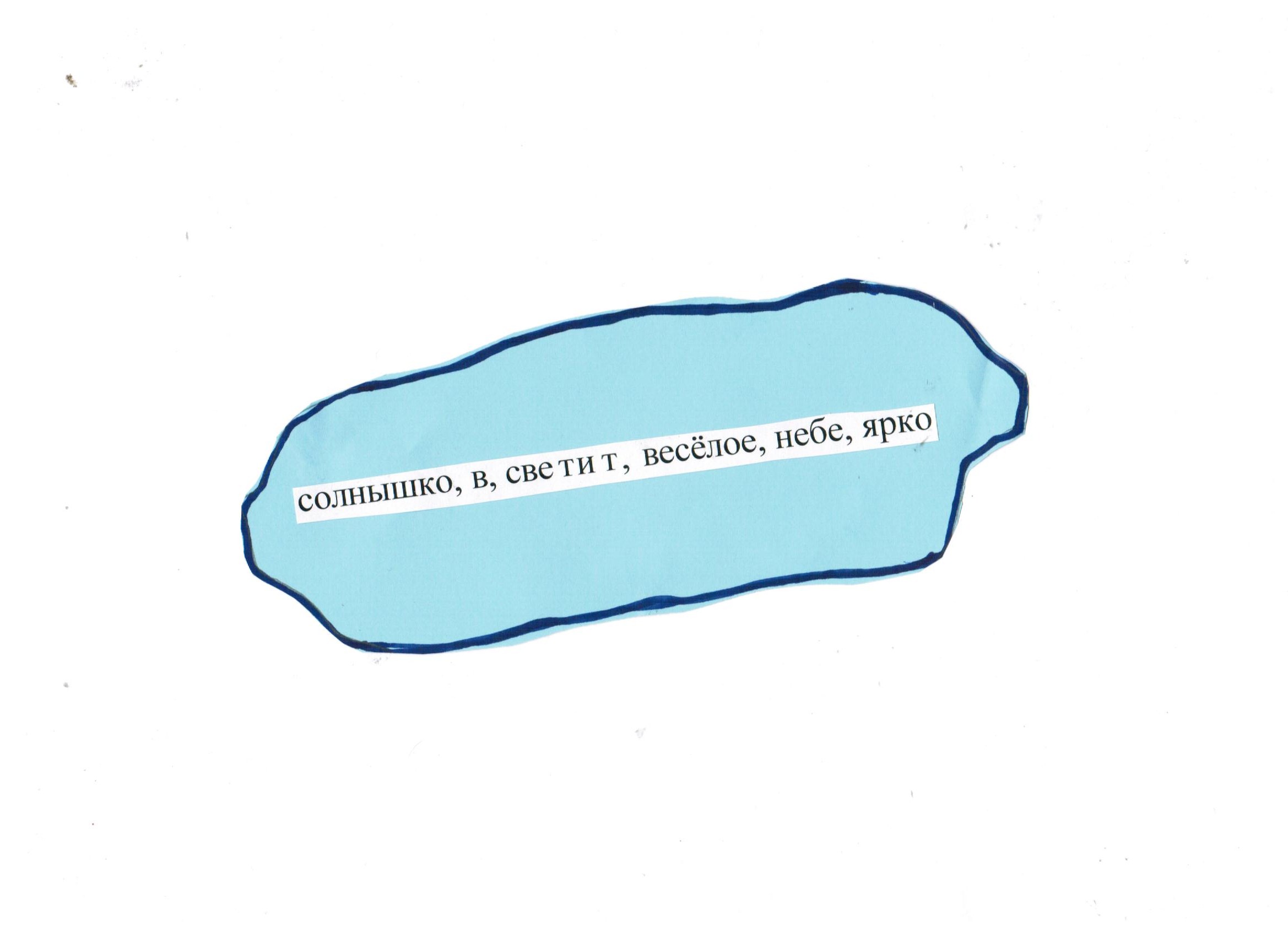